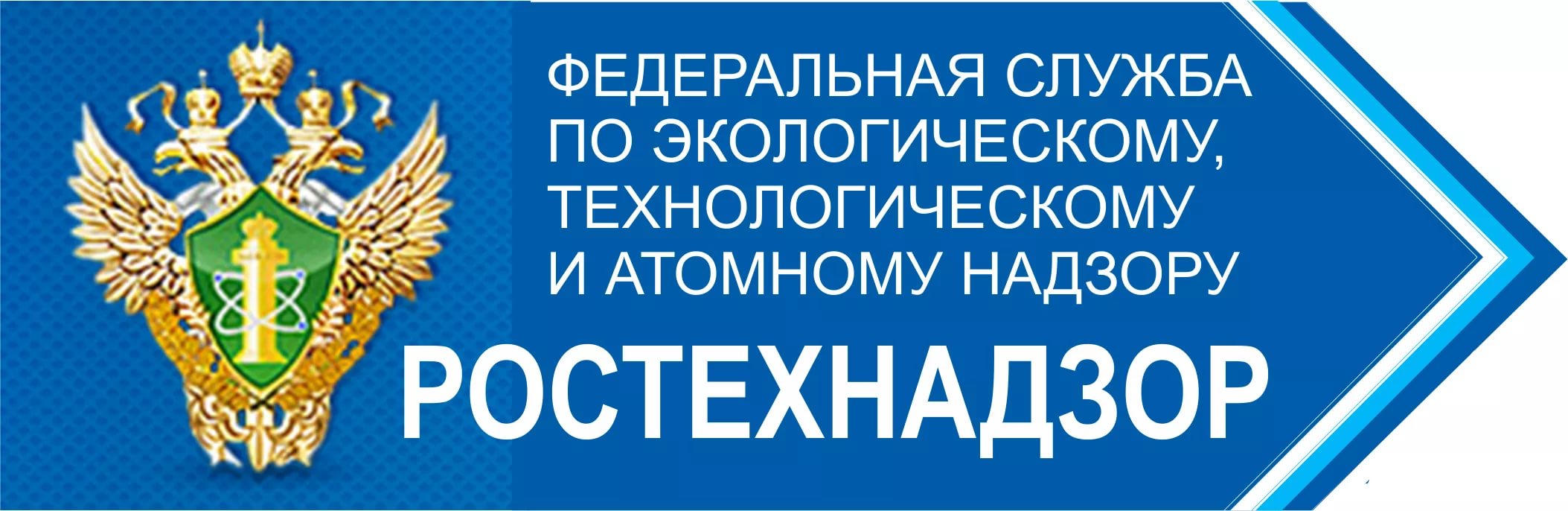 «Правоприменительная практика Сибирского управления Ростехнадзора в 2019 году на объектах нефтегазового комплекса. Об особенностях осуществления контрольно-надзорных мероприятий в текущем периоде 2020 года в условиях ограничений, связанных с распространением новой коронавирусной инфекции Covid-19»
Объекты нефтегазового комплекса, распределение по ОПО
Инспекторский состав штат/факт 47/40
Сибирским управлением Ростехнадзора Федеральный государственный надзор в области промышленной безопасности за 11 месяцев 2020 года осуществлялся в отношении 3762 опасных производственных объектов нефтегазового комплекса, что составляет 35,5% от общего количества ОПО (10566).
Объекты нефтехимической и нефтегазоперерабатывающей промышленности и объекты нефтепродуктообеспечения
Объекты трубопроводного транспорта
Объекты нефтегазодобывающей промышленности
Объекты газопотребления и газораспределения
Авария 16.09.2020 на этиленопроводе АО «Саянскхимпласт»
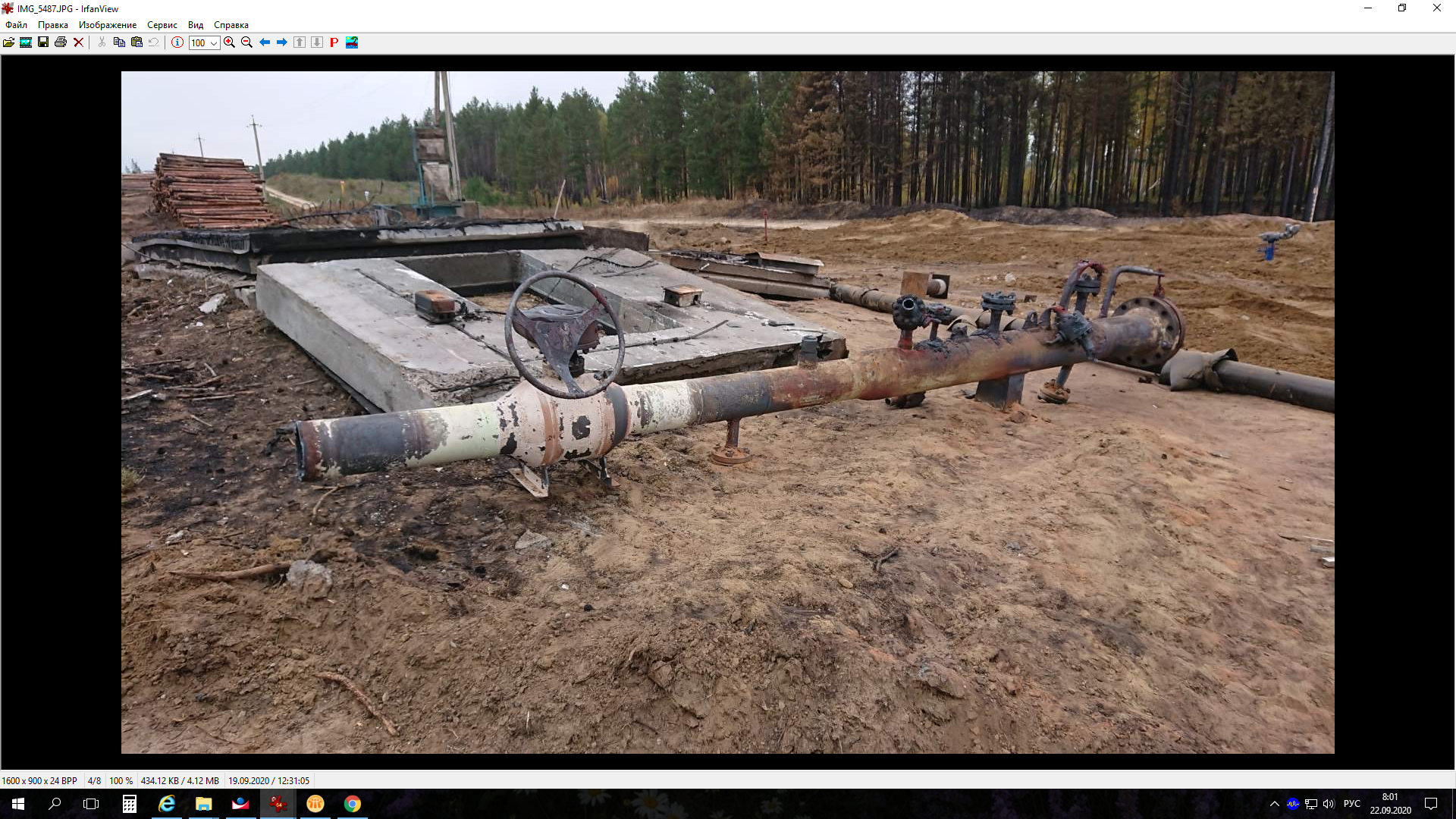 Авария 16.09.2020 на этиленопроводе АО «Саянскхимпласт»
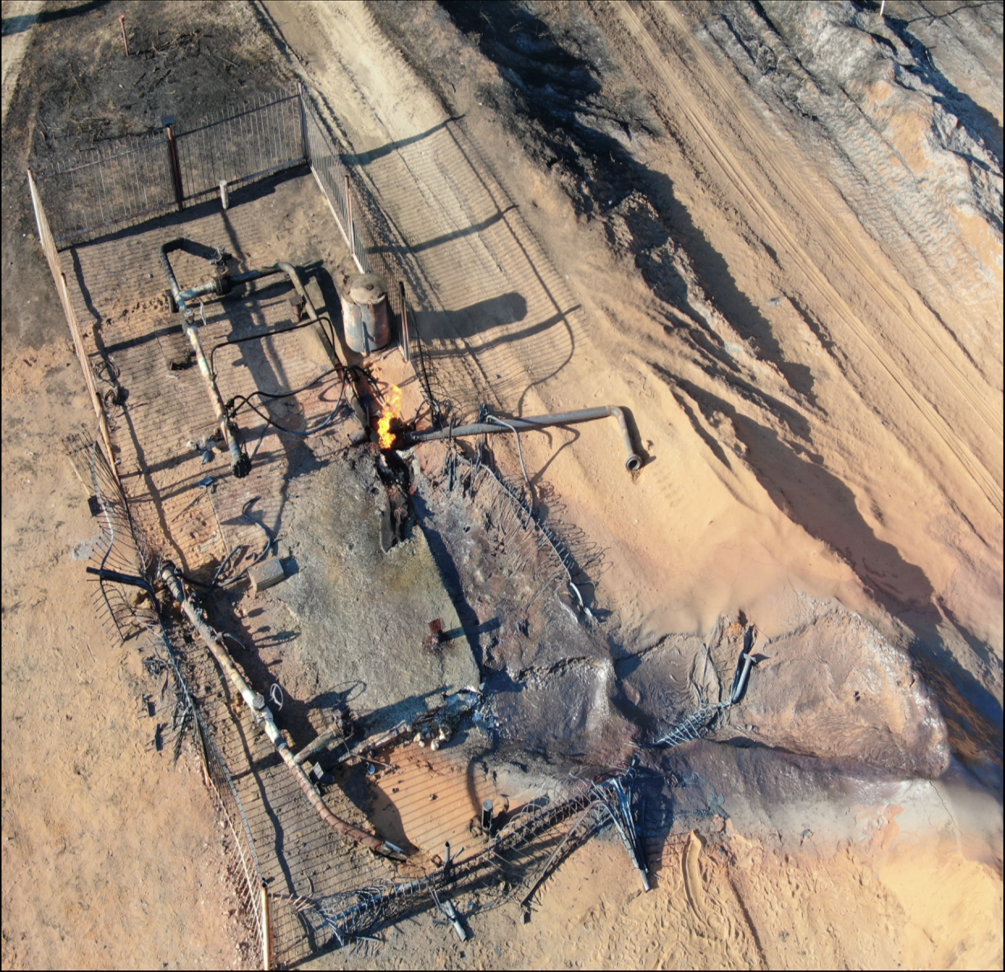 Авария  26.05.2020 «Фонд скважин Чкаловского месторождения»
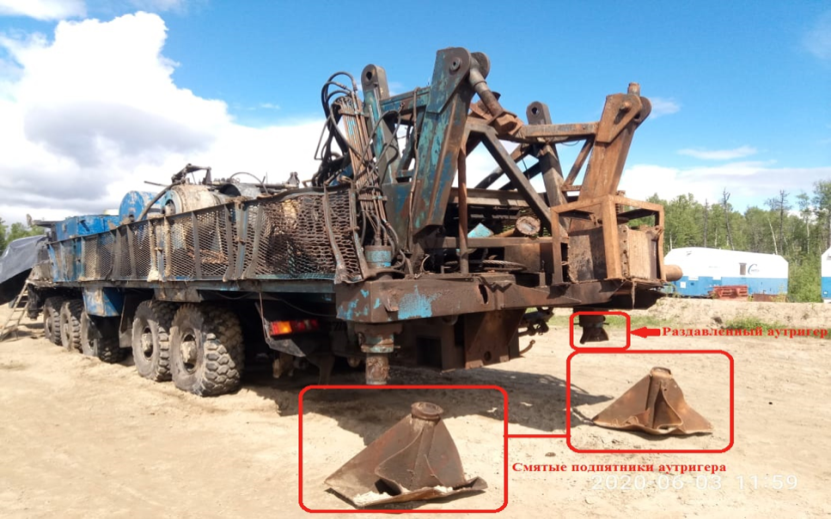 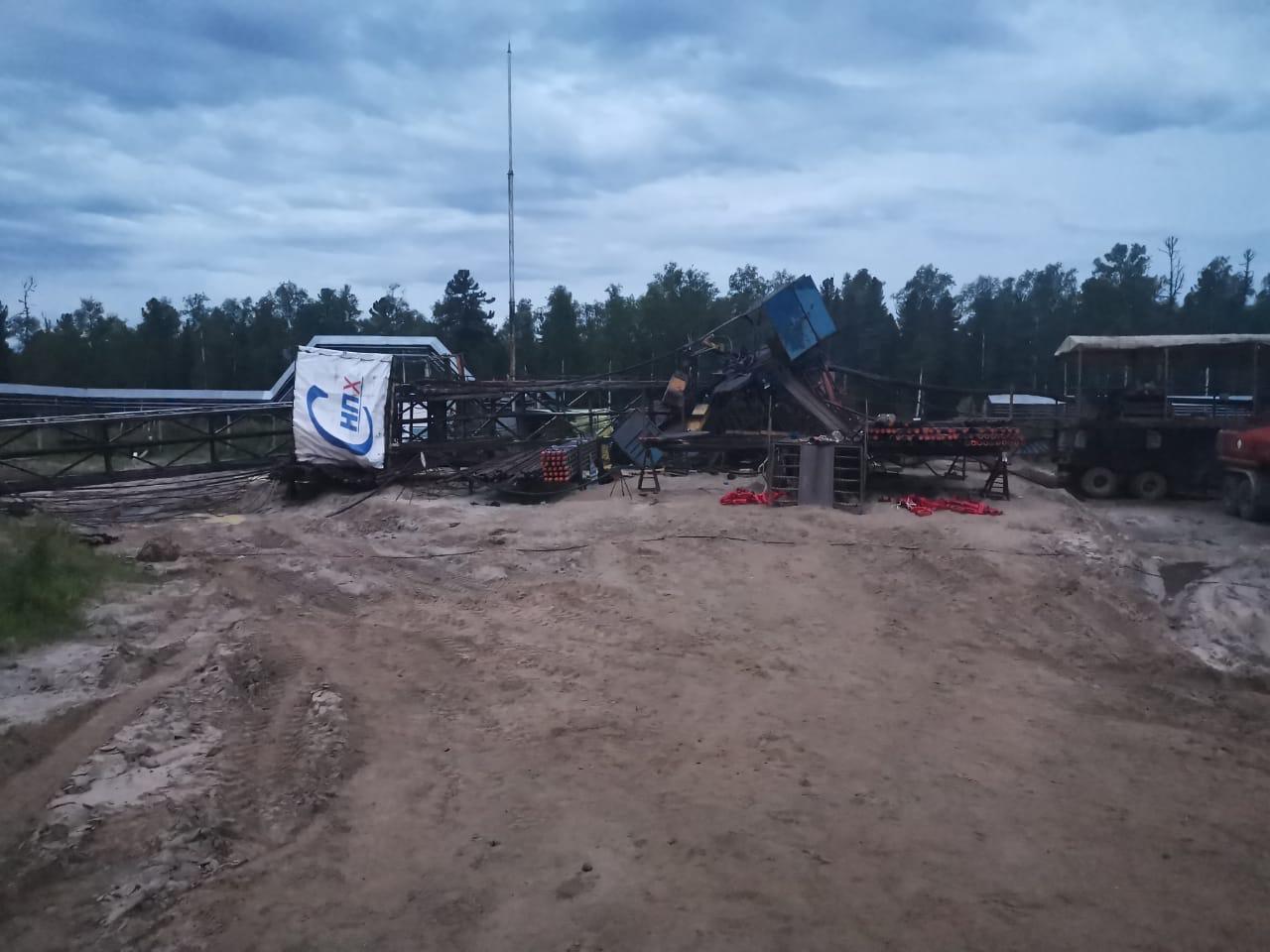 Авария  26.05.2020 «Фонд скважин Чкаловского месторождения»
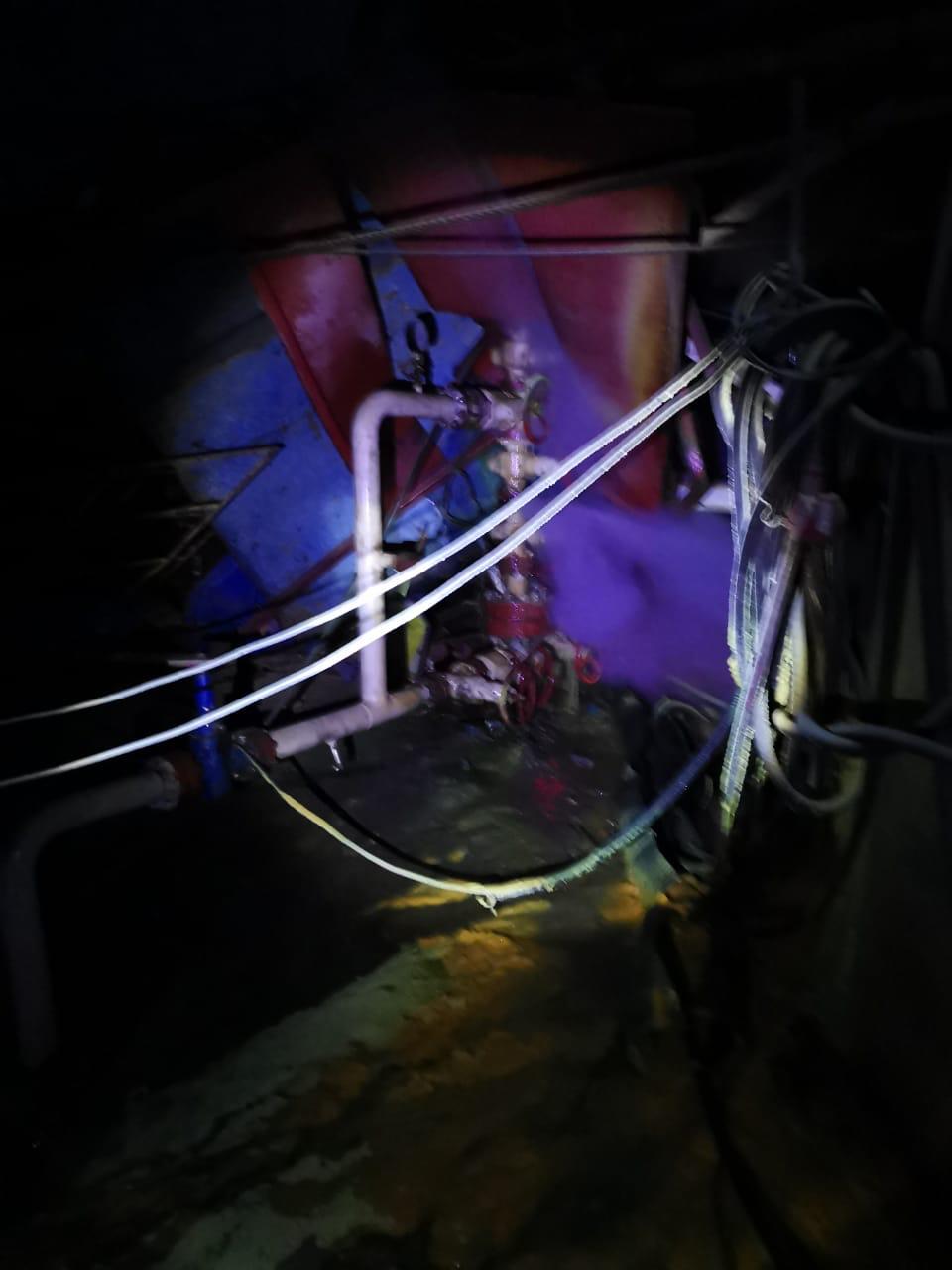 Авария  04.06.2020 «Система промысловых трубопроводов Южно-Охтеурского месторождения»
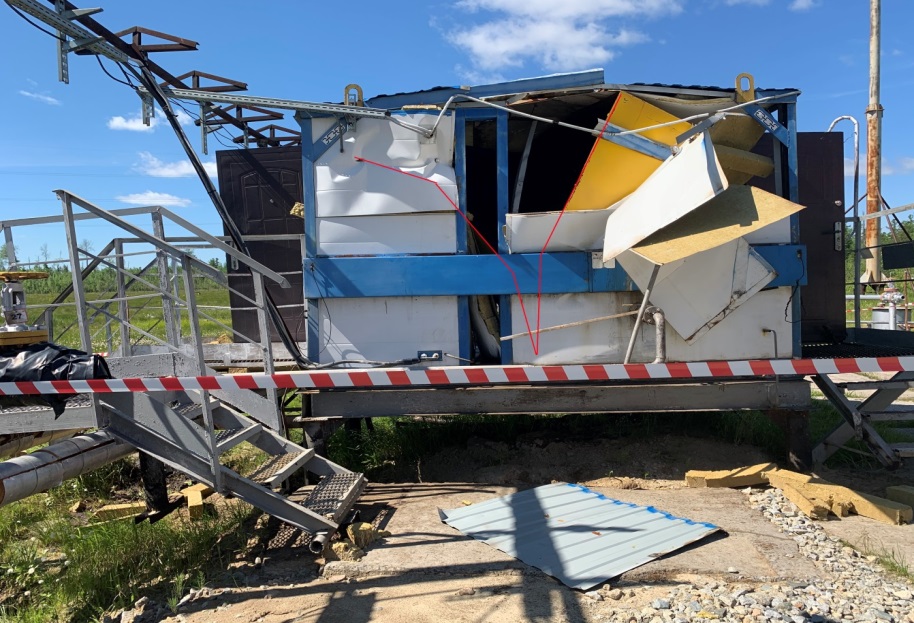 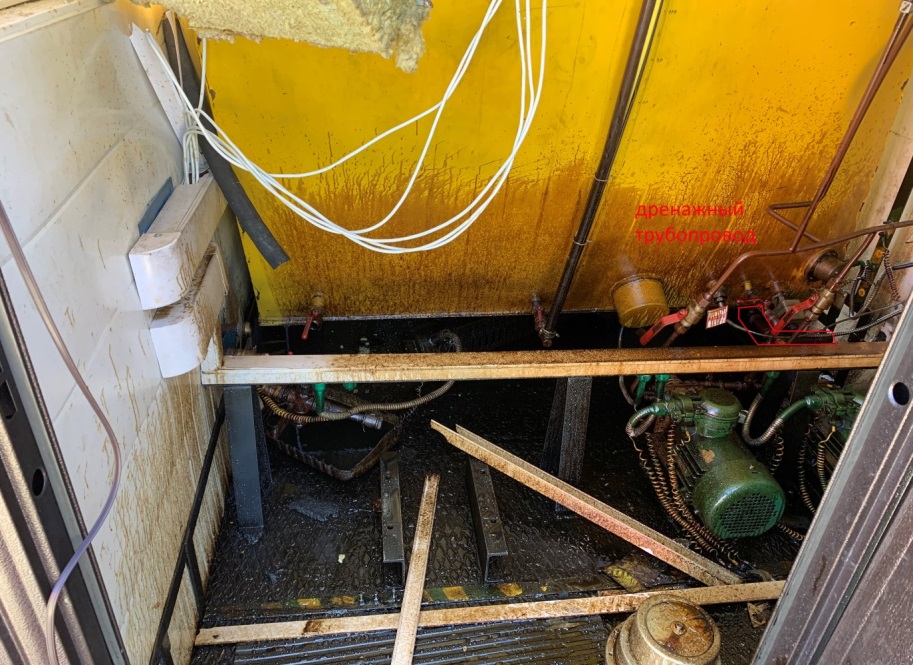 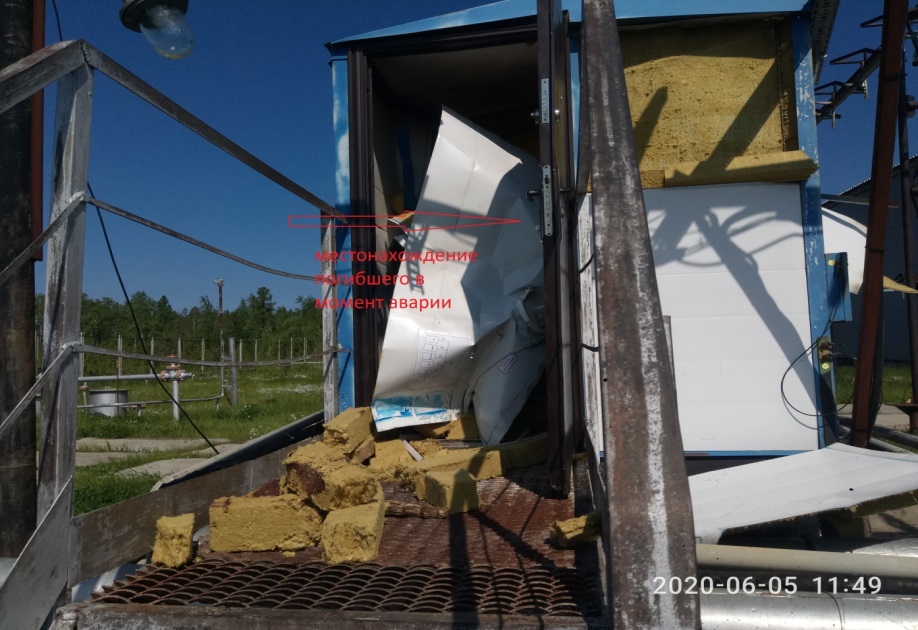 Авария 12.06.2020 на газопроводе АО «Омскгоргаз
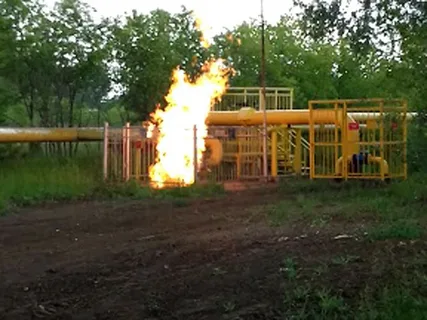 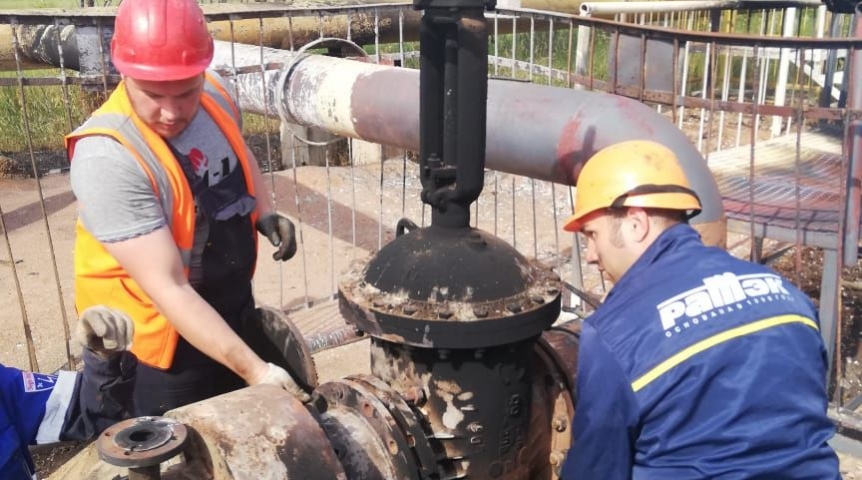 Показатели надзорной деятельности за 2020 год по сравнению с 2019
СПАСИБО ЗА ВНИМАНИЕ!